Treating Traumatic Bonding and Comorbid SUD
Mike Eiden LCSW, LCADC, CSAT, CCS
502-544-4258
Eiden.integrative@gmail.com
Objectives
Define traumatic bonding and explore client presentations
Identify relationship between interpersonal betrayal trauma and substance use disorder
Explore clinical interventions for treating traumatic bonding in SUD patients
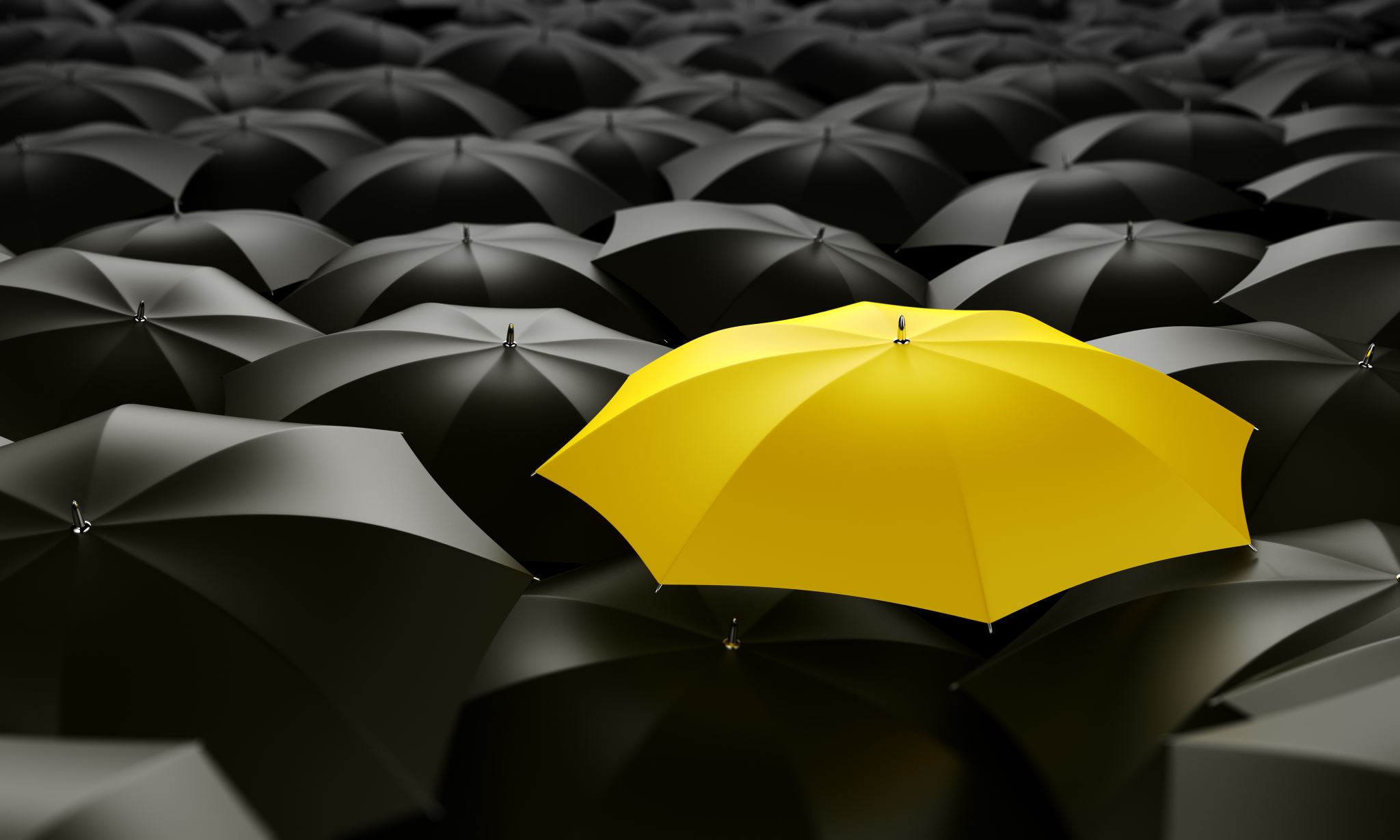 What is Traumatic Bonding?
Traumatic bonding refers to the dysfunctional attachment that occurs in relationships involving exploitation, danger, and/or abuse 
Umbrella term that Stockholm Syndrome fits underneath 
Explains the bind existing between victim and victimizer wherein the trauma of the relationship deepens the attachment 
Seemingly insane loyalty
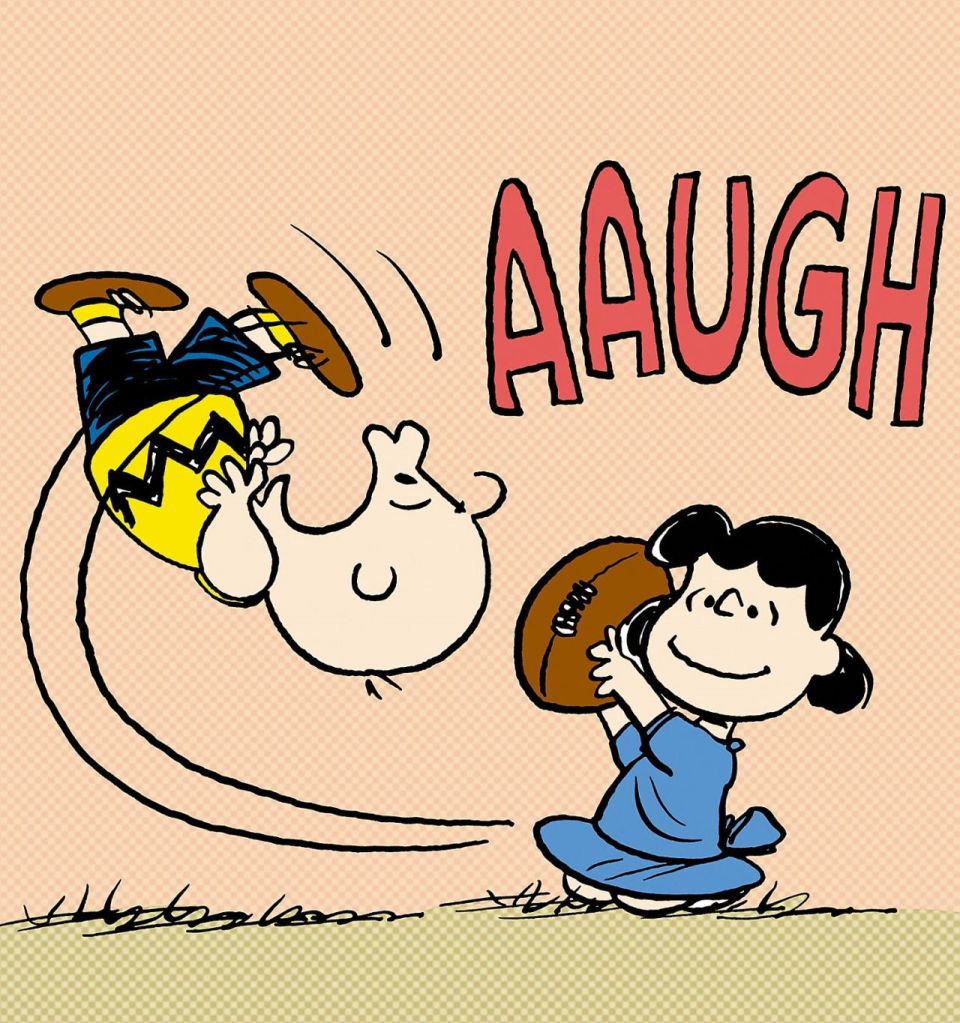 A perpetual pattern of placing trust in a person who demonstrates untrustworthy behavior but presents a compelling storyline of what being with them will mean for me. 
I choose to accept the partial meetings of my needs alongside a pattern of betrayal, to stave off the terror of being alone.
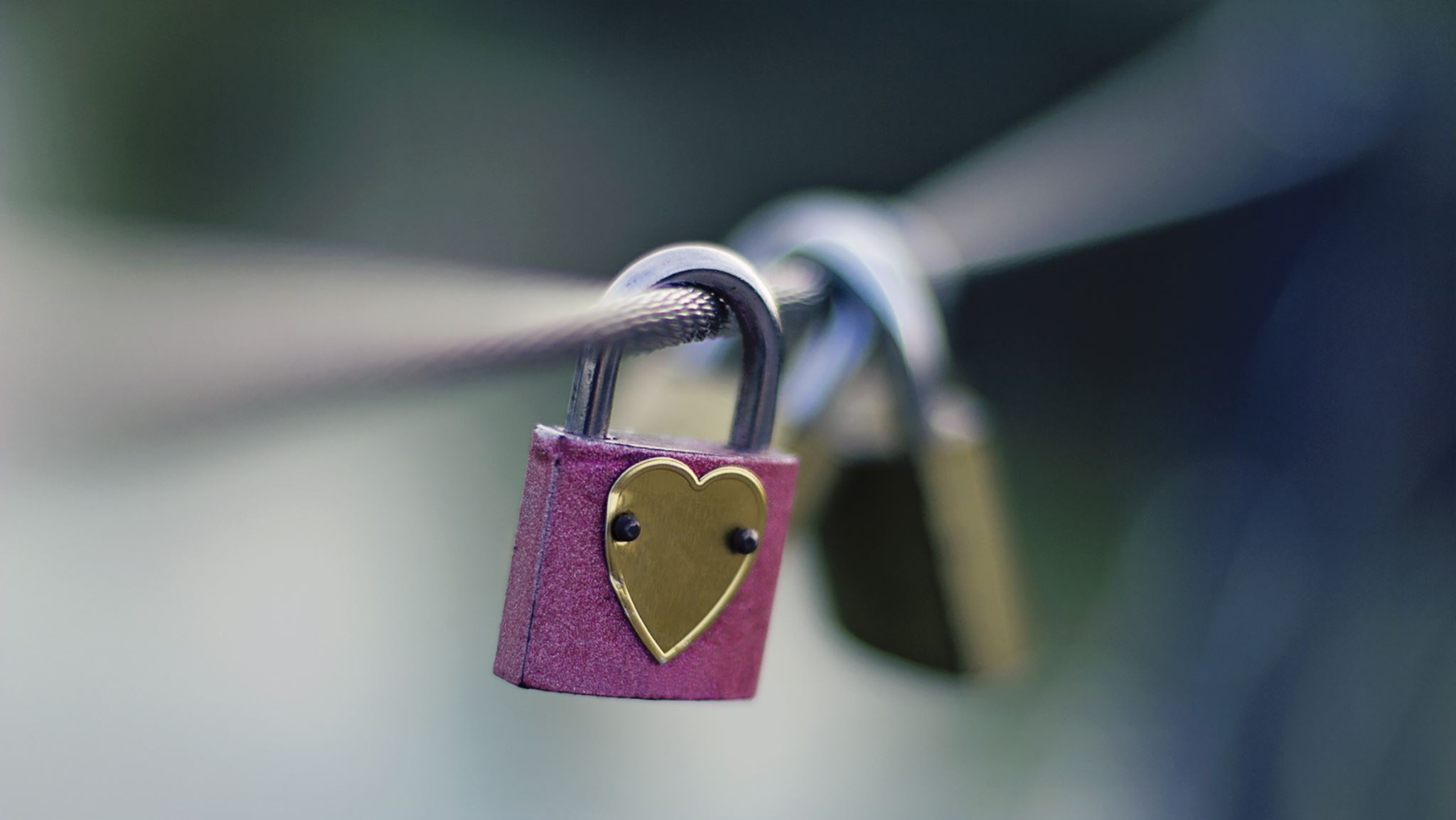 Symptoms of Traumatic Bonding
When you are loyal to people who have betrayed you
When you are attracted to untrustworthy people
When you continue to seek contact with people who you know will cause you further pain
When you go overboard to help people who have been destructive to you
When you continue trying to get someone to like you who is clearly using you
When you are unable to retreat from unhealthy relationships
When there is confusion about love
When you keep secrets about damaging abuse or betrayal and protect the person hurting you
When you persist in trying to convince people there is a problem and they won’t listen
When you chronically miss signs that someone is abusive or unhealthy early in relationships
Oversharing and getting too close too early with partners
Abandoning friends and hobbies to be with other person all the time
Seems like I date someone with the same profile repeatedly 
Make excuses for why other’s treat me poorly
Chronically underpaid and undervalued at work
Overextend and go beyond expectations in hopes of reward that never comes
Overidentify with person’s victim story, ”I know why they rage at me it’s because_____”
Over-idealize partners, bosses, and authority figures while overlooking/missing their flaws
Inability to differentiate intensity from love
Collateral signs in romantic relationships or business
Why don’t they just leave?
Core of shame tells me this is what I deserve or is available to me
Combination of getting partial needs met alongside abuse can mirror earlier traumatic bonds
’Picker is broken’
Terror deepens attachment, we bond to who’s around when the trauma happens (Van der Kolk, 2014)
Hyper-active or hypo-active amygdala 
Under-reacts to threatening/unsafe behavior, over-reacts or doesn’t notice signs of safety, gets bored with sane relationships
Looks like naivety, centered in choice to not see reality for what it is
When was seeing reality too much?
Client Example: Stephanie
31 year old female client presents to treatment with alcohol use disorder and ”shame about her relationship.” Client reports that husband has had multiple affairs throughout marriage and she feels responsible since she “has gained some weight since we got married” and hasn’t always been as sexually available as her husband would prefer. She also reports feeling guilty for making her husband angry and feels intensely shameful when he rages at her. Through course of treatment, client identifies that husband constantly pushes her boundaries sexually and demands an open relationship. Client yielded on her boundary that she wanted monogamy and eventually contracted an STD as result of her husband’s relationship with another woman. Client is intensely distressed at her inability to “get him to love me and understand what I need.” Client entered treatment after she confronted her husband about his behavior and he threatened to leave. Client began having intense panic attacks at prospect of the marriage ending.
Hooked
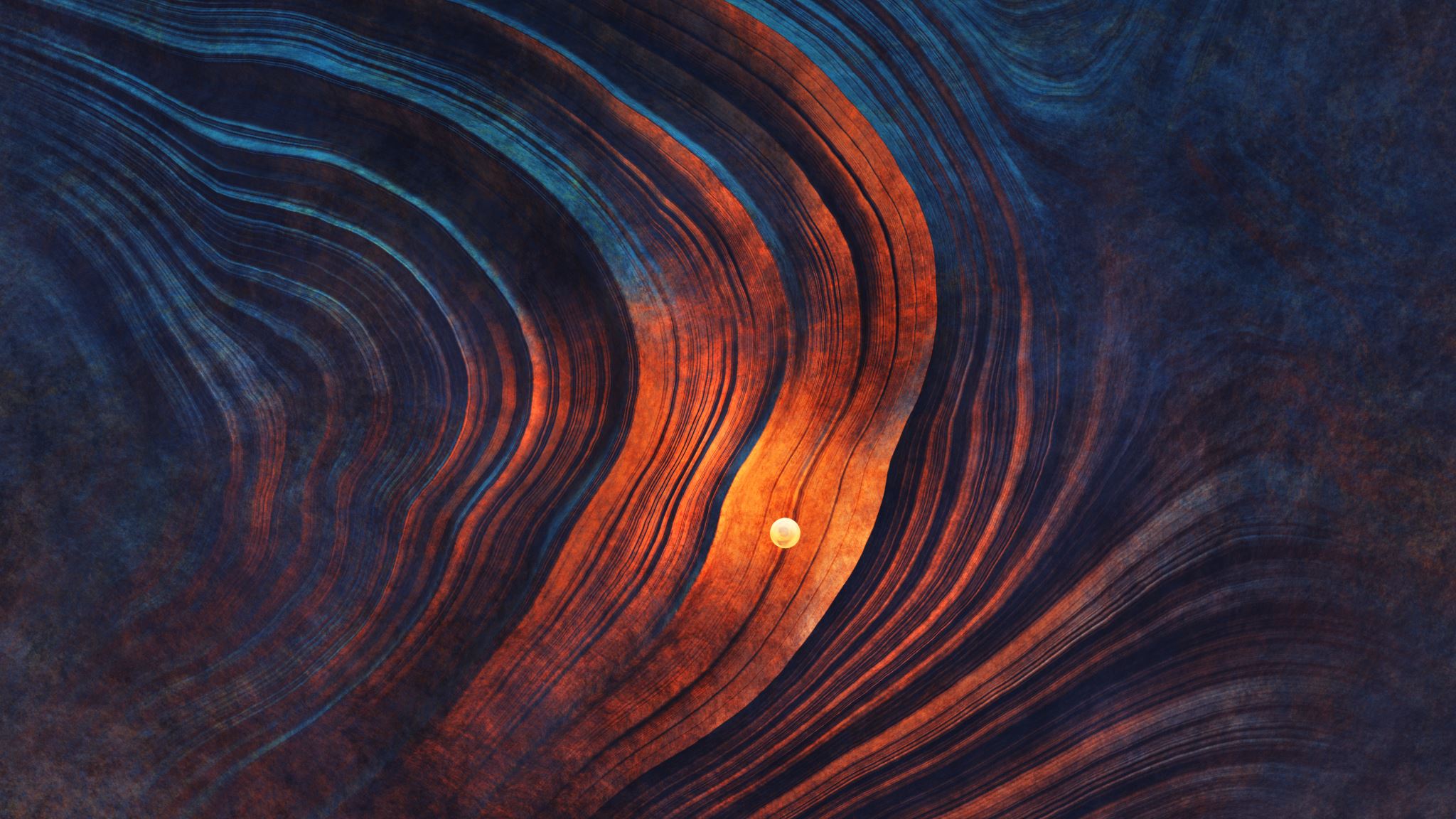 The Role of Fantasy
The Promise 
Designed through the lens of the victim’s negative self beliefs and child fantasy of resolution through 1 person
“If I just tolerate _____, I’ll finally feel belonging, love, seen, etc.”
Double bind effect and cognitive distortions-seeing what I want as opposed to what is real
Ignore the obvious and accept the improbable (Carnes, 2019)
Interpersonal Trauma
Enmeshment and Covert Incest
Overt Incest
Covert Incest
Violation of an emotional, sexual, and/or spiritual boundary between parent and child
Can be more difficult to identify and treat 
Victims tend to feel privileged, idealized, or special
Violation of a physically sexual boundary between parent and child 
Typically more recognizable as a trauma
Can be tried as a crime; easier to screen for in treatment
Victim tends to feel abused/used
Both share a common foundation:
Involves an exploitation of the natural dependency, trust, and protection shared between parent and child
Fundamentally alters the parental relationship and exists to serve the needs of the parent rather than the child 
Involves the misuse/misplacement of sexualized energy
(Adams, 1991)
Traumatic Bonding and SUD
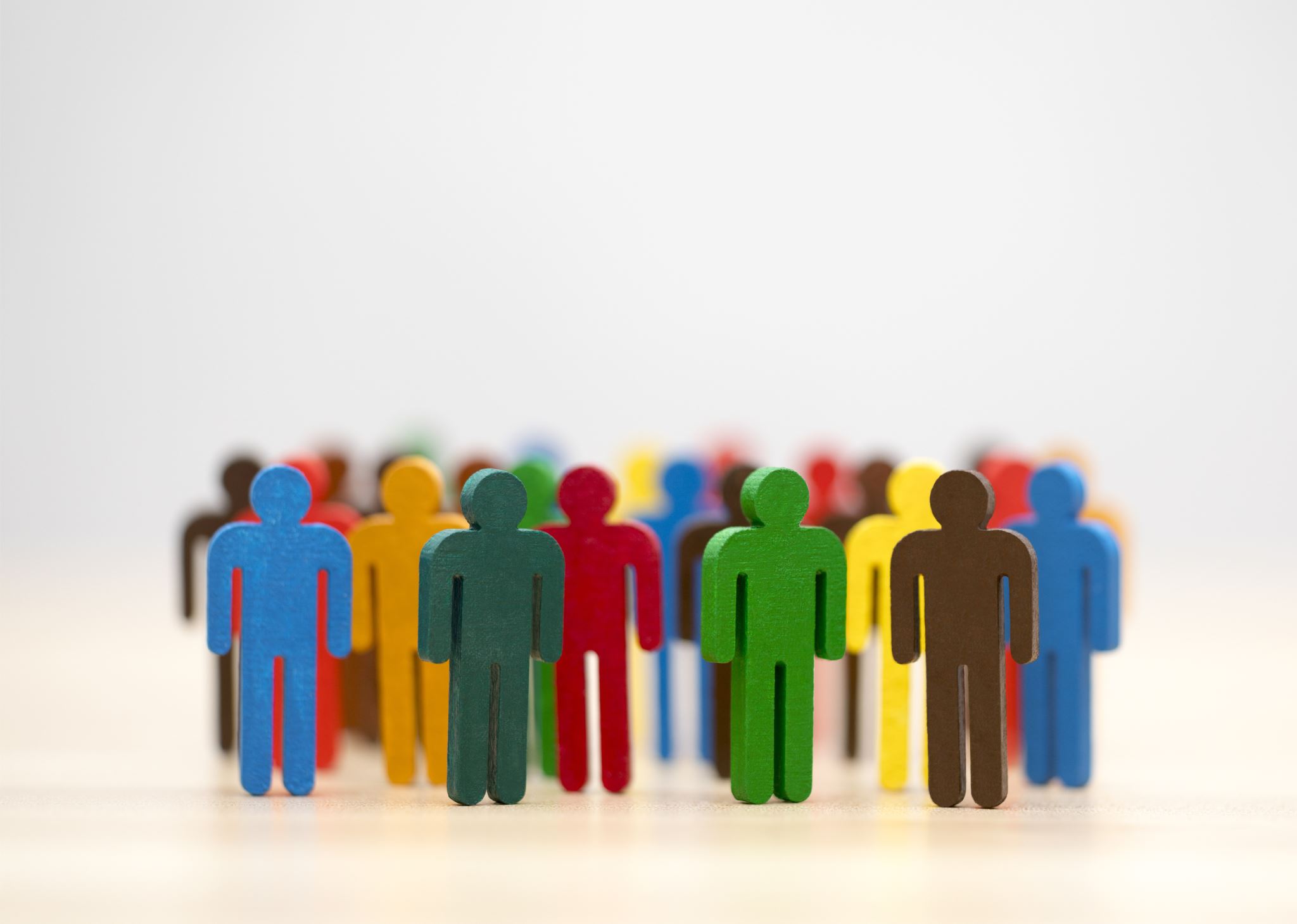 Codependency v Traumatic Bonding
Codependency model focuses on deriving worth and esteem through others
Compulsive caregiving and fixation on the addict
Traumatic bonding is based in compulsive attachment and bonding to someone through the trauma of the relationship and perpetual cycles of abuse/exploitation
Lots of potential overlap, not synonymous terms
Treatment Conceptualization
Client Example: Stephanie
31 year old female client presents to treatment with alcohol use disorder and ”shame about her relationship.” Client reports that husband has had multiple affairs throughout marriage and she feels responsible since she “has gained some weight since we got married” and hasn’t always been as sexually available as her husband would prefer. She also reports feeling guilty for making her husband angry and feels intensely shameful when he rages at her. Through course of treatment, client identifies that husband constantly pushes her boundaries sexually and demands an open relationship. Client yielded on her boundary that she wanted monogamy and eventually contracted an STD as result of her husband’s relationship with another woman. Client is intensely distressed at her inability to “get him to love me and understand what I need.” Client entered treatment after she confronted her husband about his behavior and he threatened to leave. Client began having intense panic attacks at prospect of the marriage ending.
Case example: Stephanie
Stephanie’s history
Father was emotionally absent and withheld affection, over idealized Dad as “safest person around me”
Mother allowed older men to be sexual with her starting at age 12
Enmeshed with mom and served as mother’s counselor, witnessed mother being physically abused by male partners
“was rescued” from home by a 30 year old man when she was 16 who began a sexual relationship with her
 Never experienced a platonic relationship that was emotionally supportive
Identify the original bonds and map pattern of betrayal
Denial and Distorted Thinking
Stephanie was in denial that her husband’s behavior included clear signs he was not available for a loving relationship with her. The distorted cognitions she had were:
If I only could keep his interest sexually he wouldn’t cheat
No other man will want me because I’m not desirable anymore
He doesn’t understand my needs because I’m not very good at communicating them
If I just stop drinking so much he’ll love me and pay more attention to me
Stephanie learned the following through the course of treatment
Her fantasy was that if she was just accommodating enough and focused enough on her partner’s needs just right she’d finally be loved 
She was vulnerable to being sexually exploited by men because she never experienced protection and did not instinctually protect herself against harm, all of her early attachments were overly sexualized
She unconsciously avoided friendships with women to ensure her vulnerability to exploitation would continue (trauma repetition) and that she could avoid the shame of her part in staying (they’ll all think I’m crazy for staying)
Recovery
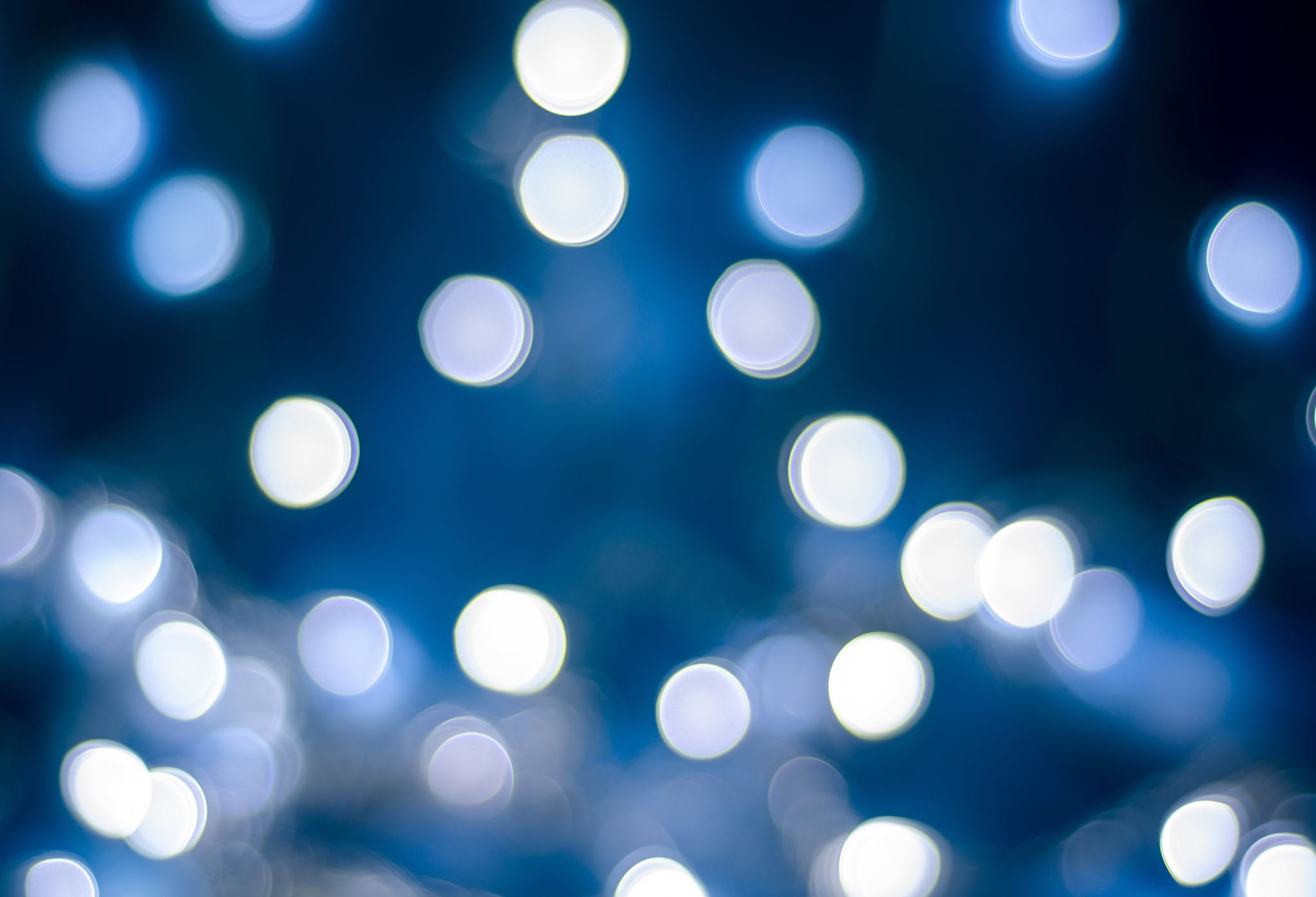 Commitment to Reality at all Costs
Relapsing will likely occur and be mindful of client looking for opportunities to reject you as a nurturing person in their life. Sense of safety in therapy can be dysregulating.
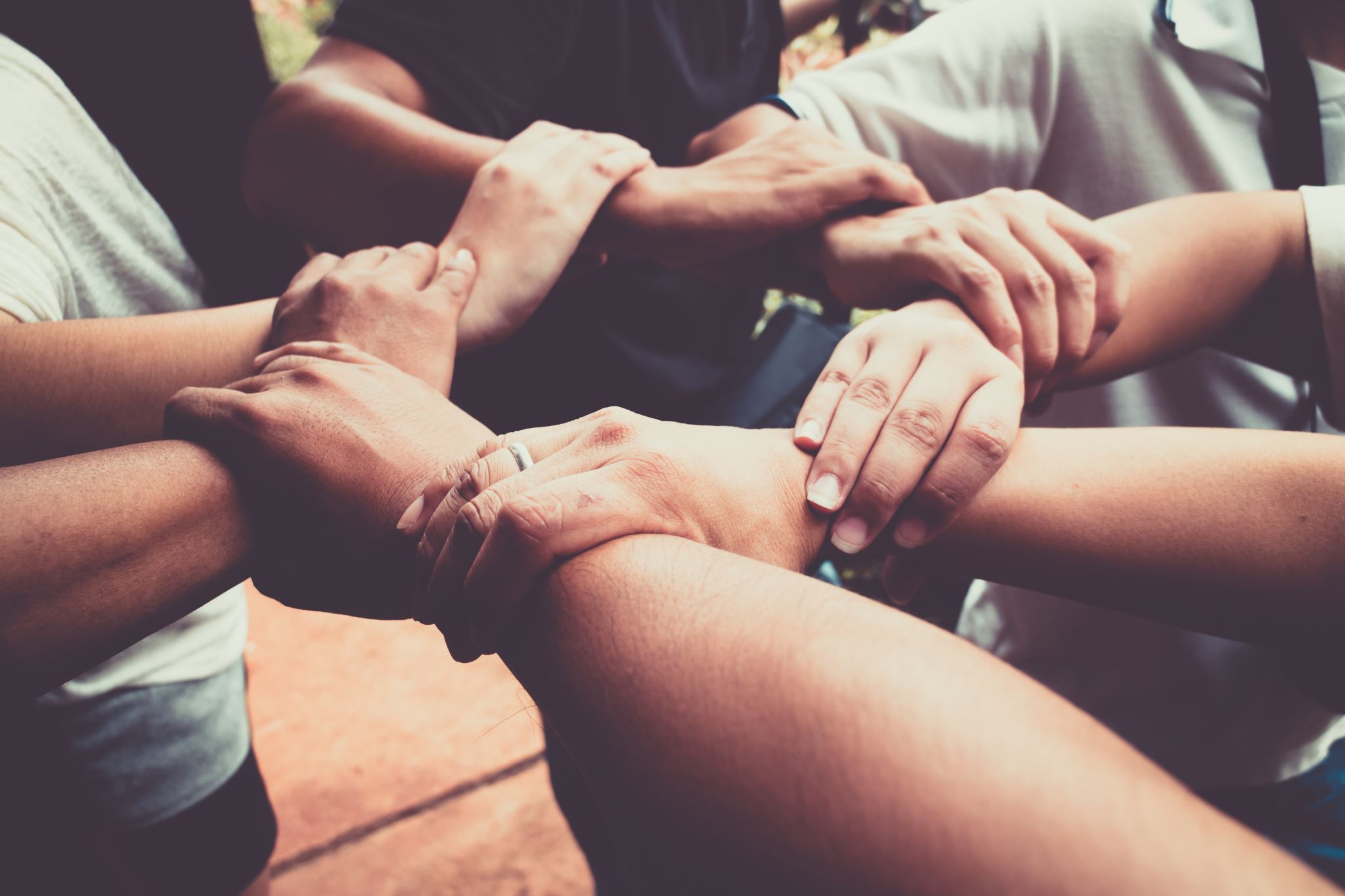 Experiential Interventions
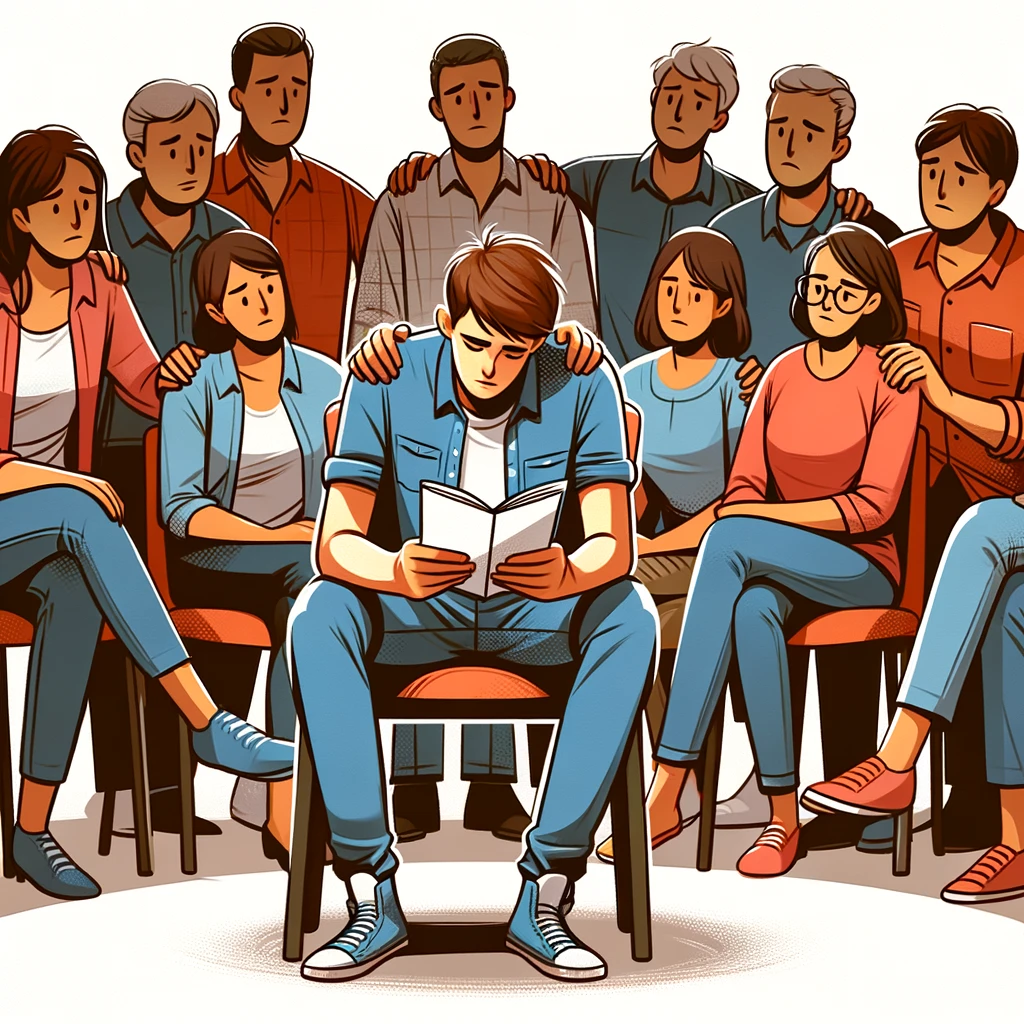 Telling the Story
Tell the Story (third person) with Fair Witnesses
Aids client in moving past ‘rose colored glasses’ and distorted thinking into empathy for self and understanding of reality 
Empty chair represents the child
Karpman’s Drama Triangle
Dominates, tears down the victim, abuses power position, shaming, doesn’t have boundaries
Presents crisis and compulsive helplessness, doesn’t take responsibility for life, seduces rescuer into saving
Codependent rescuer, afraid to not be needed, helps when isn’t asked, anxious to fix, feels sympathy for victim
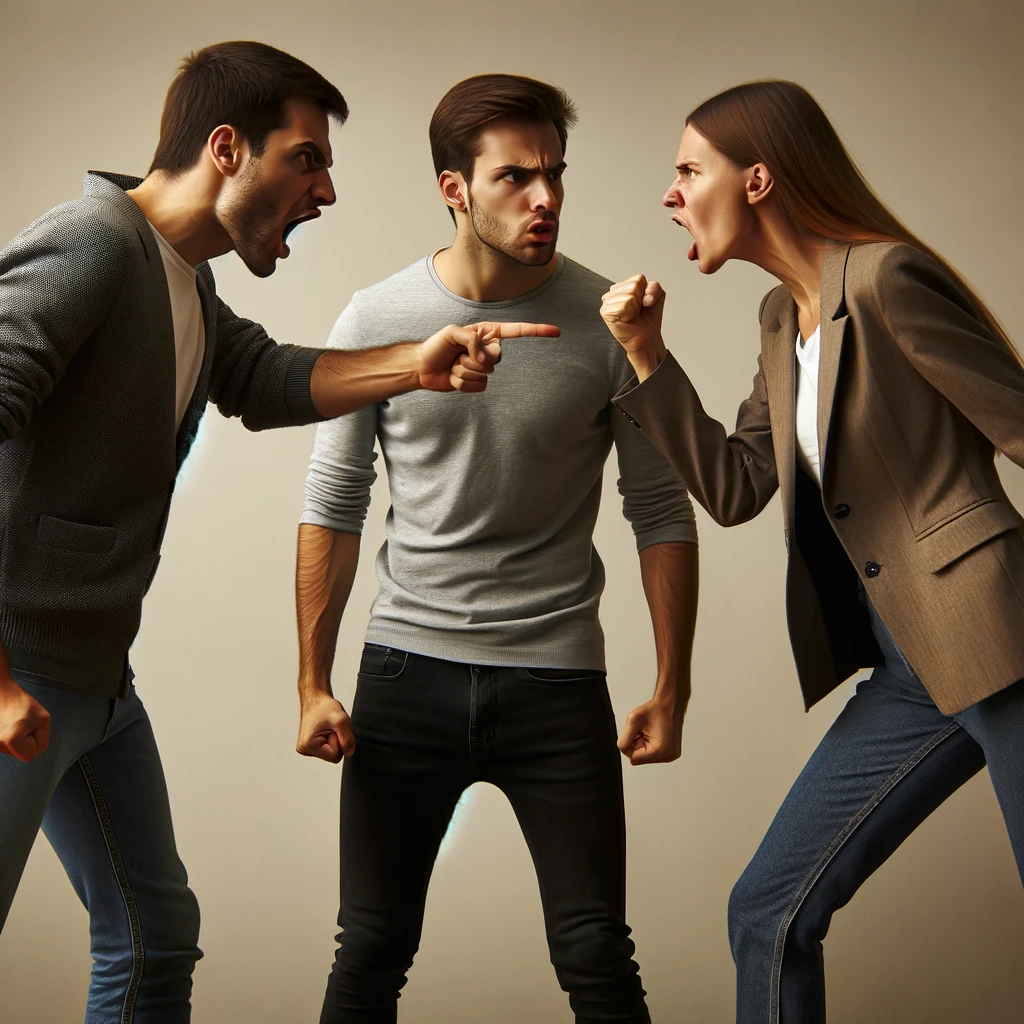 Drama Triangle Interaction
Use clients in group to play roles or chairs if individual session
Have client feel and experience each position and identify how the roles shift 
Use interaction to identify the victim
Go to original victimization and begin work with inner child parts 
Identify strategies to stay out of the drama
Bioenergetic anger expression
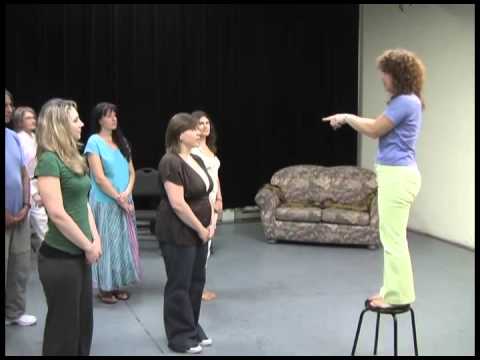 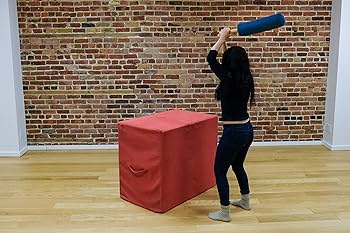 Cutting the cord
Cord is a symbol for the bond 
Have client acknowledge the ways they’ve ‘held on and why’
Have multiple people stand behind current bonding person to represent where the bond began
Client cuts the cord and steps fully into new life and grieves the old one
The Betrayal Bond Dr. Patrick Carnes
Silently Seduced Dr. Kenneth Adams
Children of the Self-Absorbed Dr. Nina Brown
The Gift of Fear Gavin de Becker
The Body Keeps the Score Dr. Bessel Van Der Kolk
ACOA: The Trauma Syndrome Dr. Tian Dayton
Recommended Reading
Adams, K. M. (1991). Silently Seduced: When Parents Make Their Children Partners. Health Communications, Inc.
Carnes, P. (1997). The Betrayal Bond: Breaking Free of Exploitive Relationships. Health Communications, Inc.
Dayton, T. (2012). The ACoA trauma syndrome: The impact of childhood pain on adult relationships. Health Communications, Inc.
Karpman, S. (1968). Fairy tales and script drama analysis. Transactional Analysis Bulletin, 7(26), 39-43. Retrieved from http://www.karpmandramatriangle.com
Van der Kolk, B. (2014). The Body Keeps the Score: Brain, Mind, and Body in the Healing of Trauma. Viking.
References